Mixtures of gases
Lesson 7
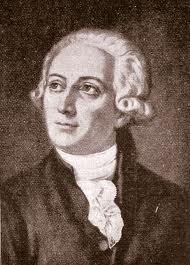 Mixtures of Gases
300 years ago air was thought to be one compound. 
Antoine Lavoisier (1743-1794) discovered that air was actually made up of at least two gases. 
One that supported combustion and one that did not, this later lead to conservation of mass.
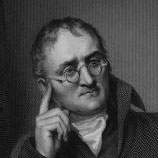 John Dalton (1766-1844) proposed that gas particles act the same whether they are independent or in a mixture.
After conducting a series of experiments he deducted that each individual gas contributes to the total gas pressure.
He also found that while the percent composition of the air did not change for gases such as O2, CO2, and N2. 

Water vapour pressure would change depending on the temperature, regardless if it was by itself or in a mixture. .
Table: Composition of  Dry Air at Sea Level
Dalton’s Law of Partial Pressures
Dalton’s Law of Partial Pressures
When Dalton was conducting his studies, which led him to the atomic-molecular theory of matter, he also included studies of the behaviour of gases. These led him to propose, in 1803, what is now called Dalton's law of partial pressures: 
Partial Pressures - The pressure, p, that a gas in a mixture would exert if it were the only gas in the same volume, at the same temperature.
Dalton’s Law of Partial Pressures
Dalton law states that 

the total pressure of a mixture of non-reacting gases is equal to the sum of the partial pressures of the individual gases.
Dalton’s Law of Partial Pressures
The laws equation is expressed as:


Ptotal = P1 + P2 + P3 + ...


Where Ptotal is the total pressure of the mixture and P1, P2, and P3 are the partial pressures each has in the mixture.
Dalton’s Law of Partial Pressures
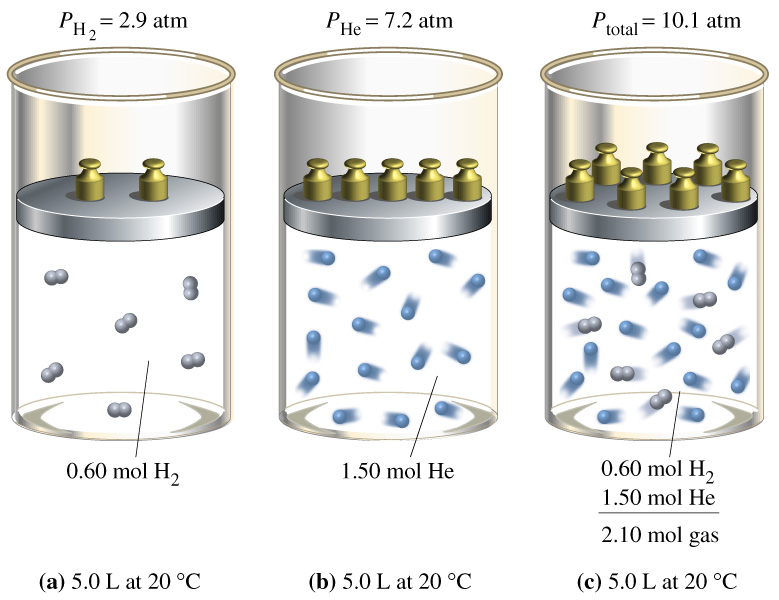 This law can be explained by the molecular kinetic theory, the type of gas particle doesn’t matter because they are all behaving in the same manner. They are all consistently moving, and colliding with each other and with the walls of the container.
The law is based on two concepts. 
The pressure of a gas is caused by the collisions with the walls of the container. 
Gas molecules act independently of each other.
Example
The air that we are breathing right now is primarily composed of nitrogen, oxygen and carbon dioxide. What is the air pressure in this room if the following pressures occur?  N2  = 79.03 kPa, O2 = 21.28 kPa and CO2 = 1.01 kPa.
Applications of Partial Pressures
Read 463 - 464

Questions
Page 461 # 1-3
Page 463 # 5-7
Page 465 # 8-10